Geol 244 – structural geology
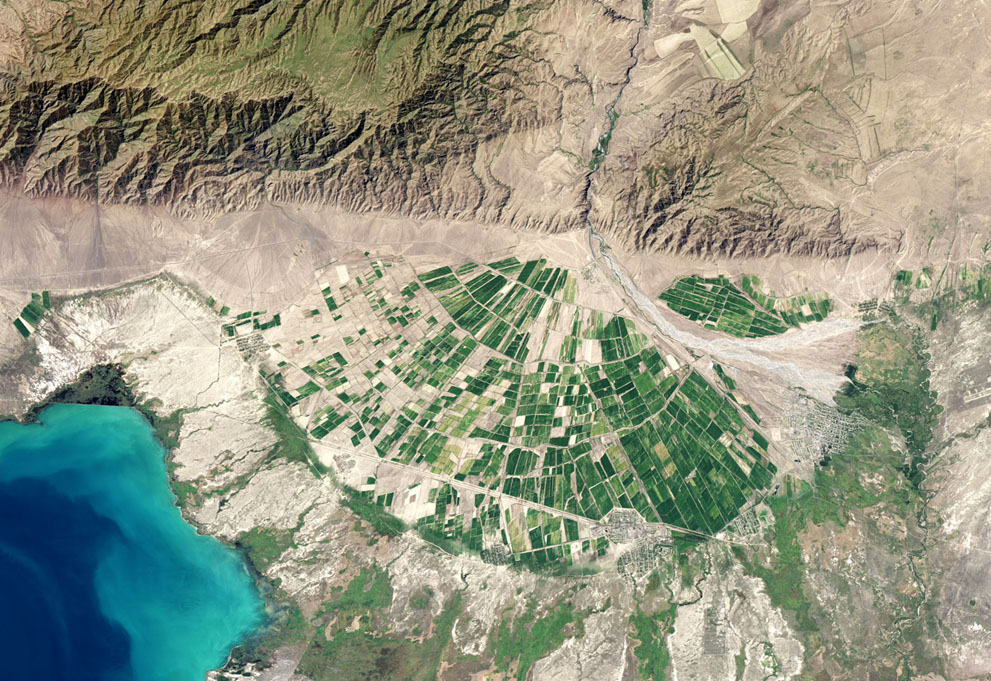 Lecture 2 – primary and secondary structures
Introduction to force and stress
Intro cont’d
3rd type of structural analysis
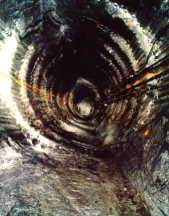 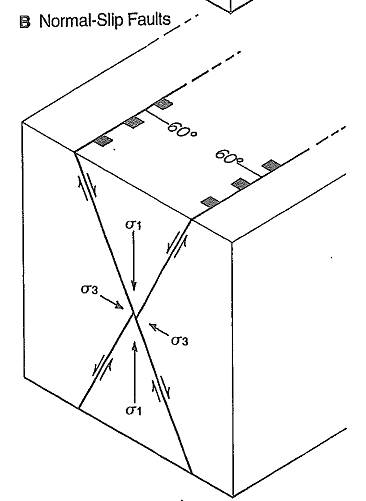 Dynamic analysis
Estimation of the force or stress that has affected rocks. 
Orientation and magnitude
Can be inferred from
The distribution of rocks, (descriptive analysis) 
How they moved to get there (kinematic analysis)
Can be directly estimated by behaviour of rocks in excavations
Primary and secondary structures
Primary structures form with the rock
Do not reflect tectonic stresses
vdP&M Chapter 2
Secondary structures form after the rock
Some are caused by tectonic stresses
Some are caused by gravitational instability
Sedimentary primary structures
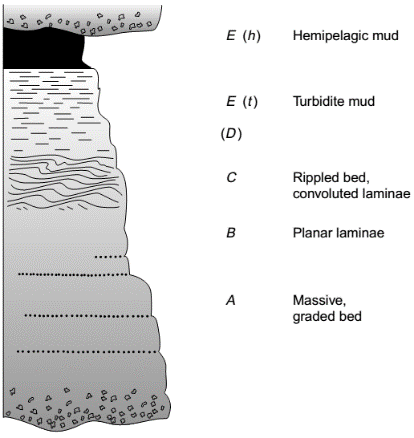 Primary structure is bedding
Sedimentary primary structure
Contains other smaller-scale sedimentary structures
Provides way up indications
Secondary structure is fault ….
…. And fold
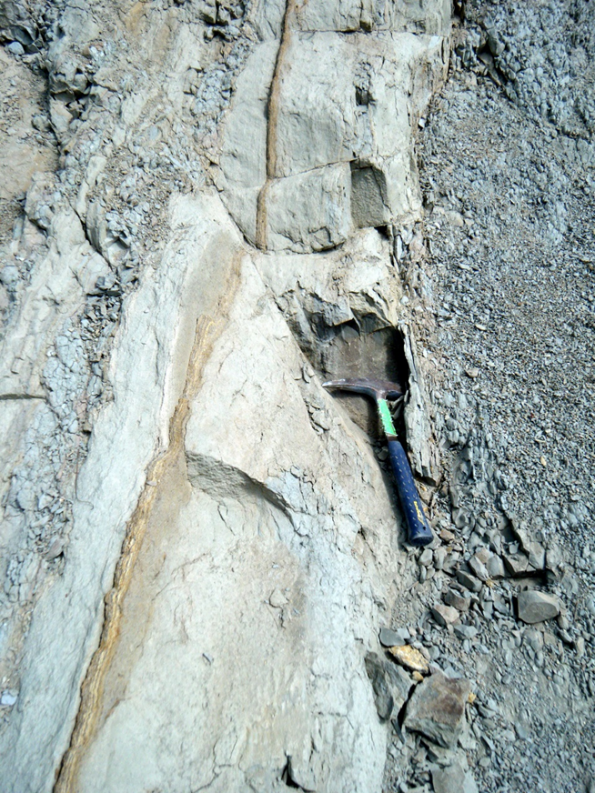 Igneous primary structures
Columnar joints caused by volume reduction during cooling of lava
Layered gabbro caused by settling of denser material, and/or by currents forced to flow around protrusions from the pluton floor
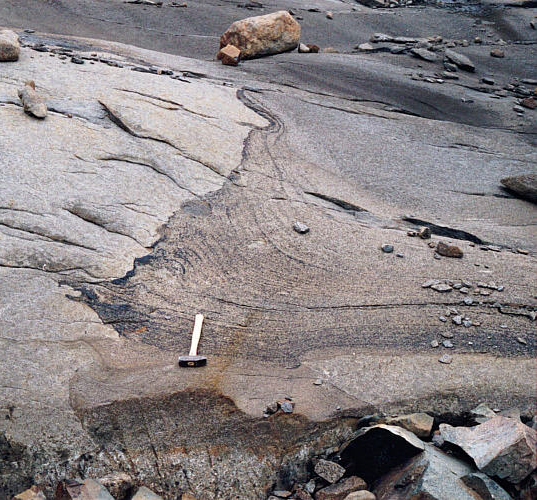 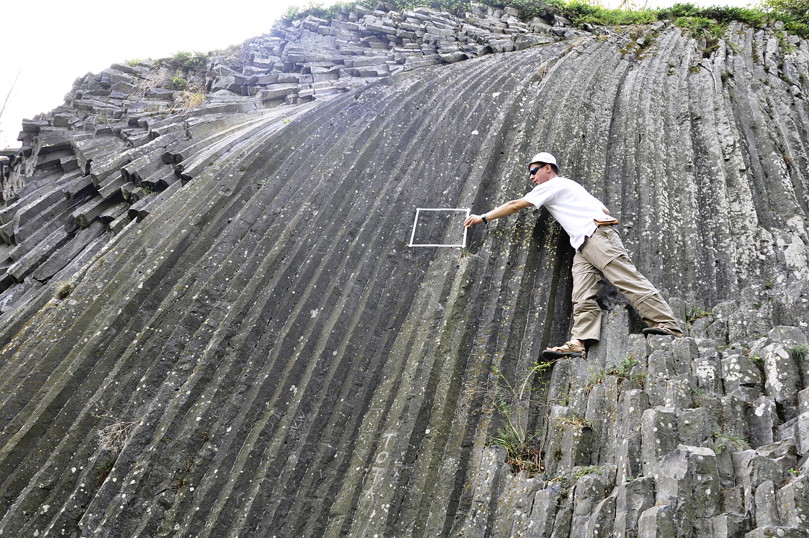 http://dx.doi.org/10.1016/j.jsg.2013.06.007
Secondary structures –joints
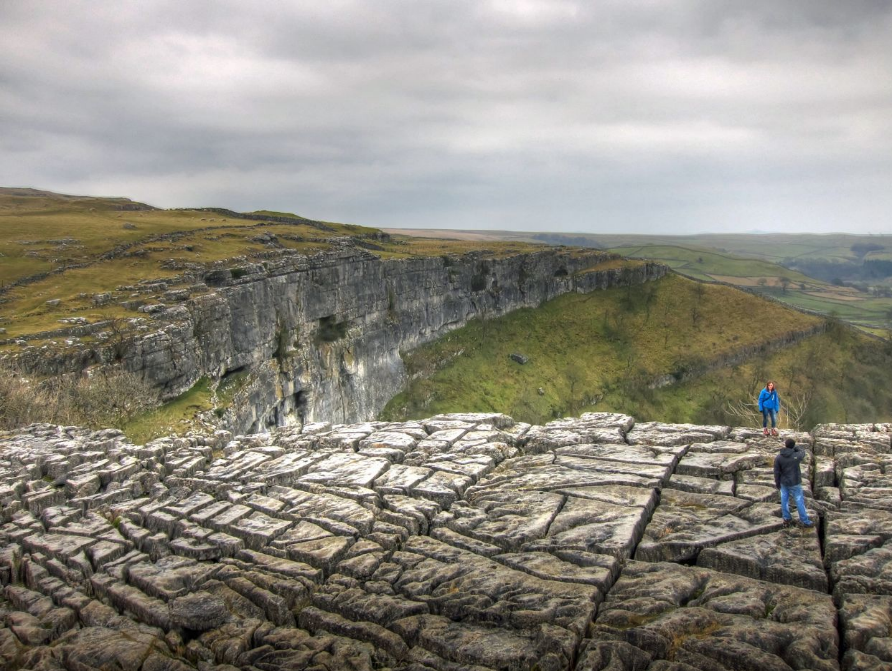 Intersecting vertical joints at Malham cove, Yorkshire
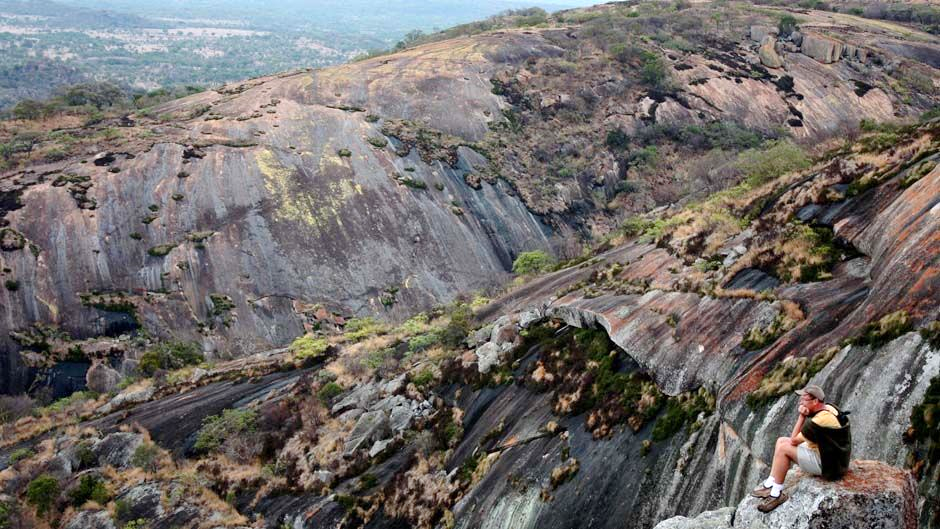 Parallel with exhuming surface
Horizontal joints at Matopos Hills, Zimbabwe
Sheet joints in granite – caused by unloading
Secondary structures – folds and faults
Folding
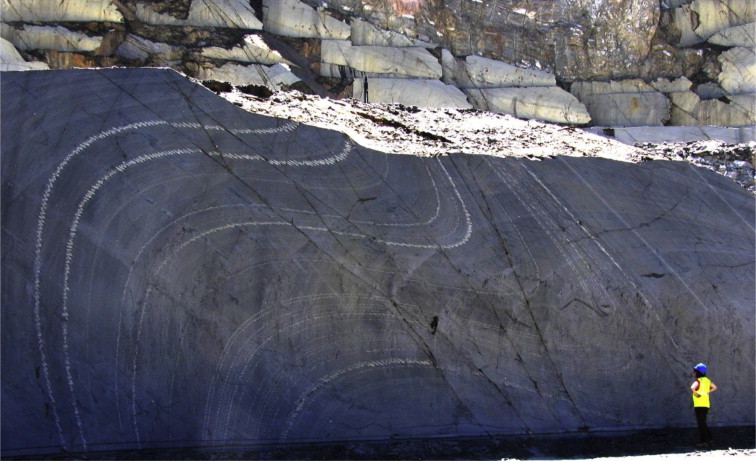 Faulting. Beach deposits on right are crosscut by two sets of faults
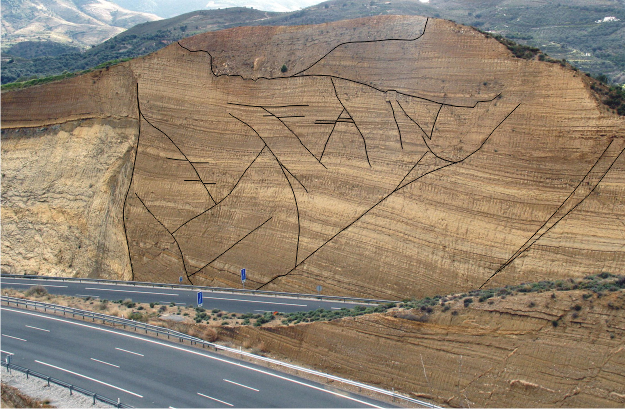 Folding of this sandstone is ductile – the rock remains intact but bends like putty
Rocks are complex materials that fail in response to stress
The material properties of rocks affect how they deform 
affected by factors such as lithology, water content, temperature and depth
Faulting in this sandstone is brittle – the strength of the rock has been exceeded and it has broken
This rock shows two types of failure
What are they?
Both brittle and ductile
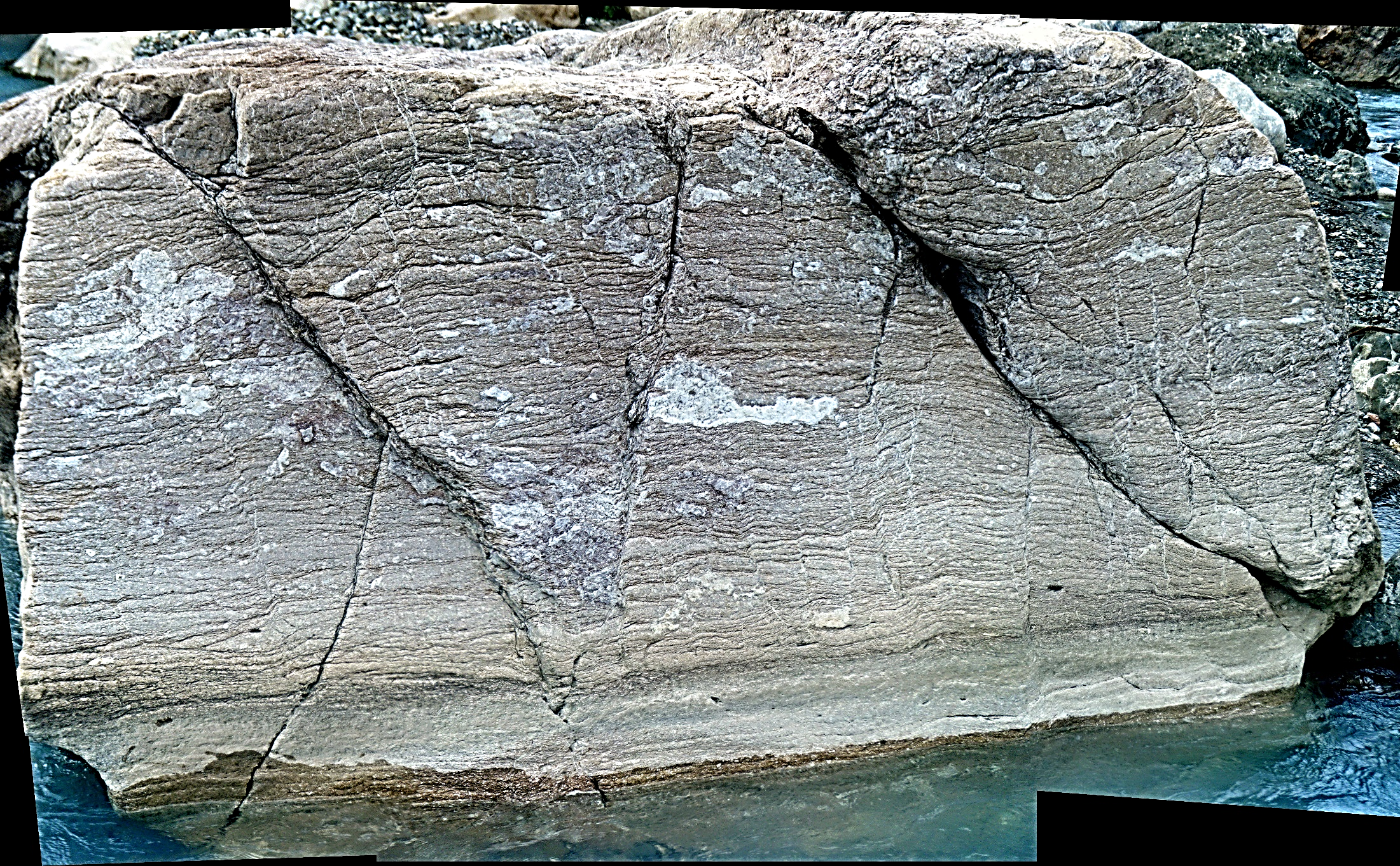 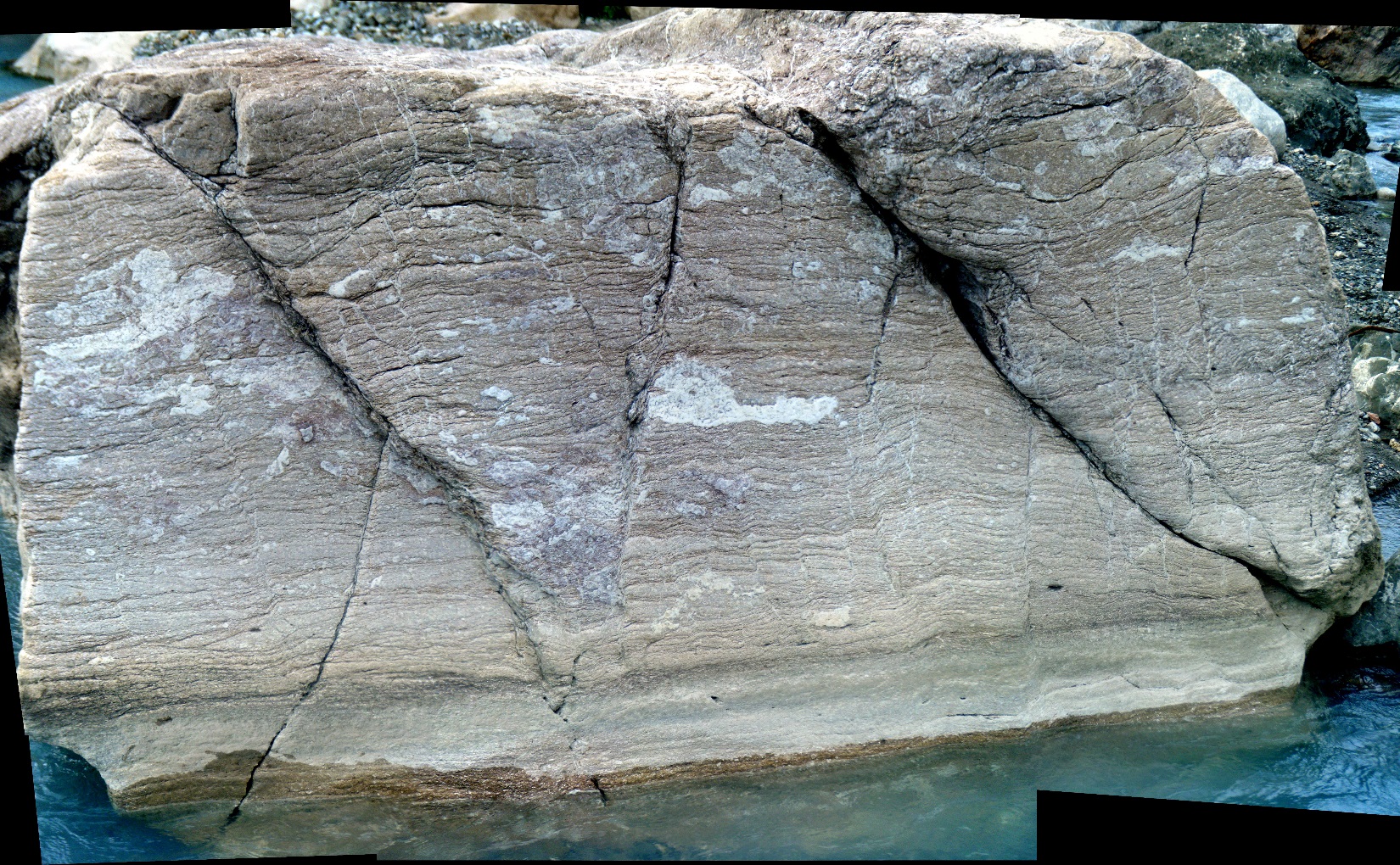 Structural geologists want to interpret the history of deformation (strain) in the rocks
If we want to understand these rocks…
We first need to understand some concepts…
Relationship between stress and strain is modulated by rheology
Rheology 1
Rheology 3
Rheology 2
Rheology 4
Stress
strain
Concept 1 - Force
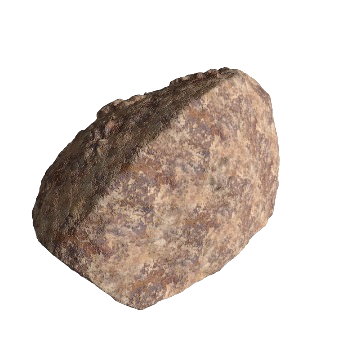 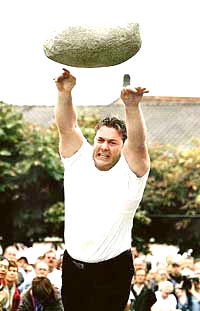 Forces
Forces act on bodies 
Interaction of rigid bodies → Newtonian mechanics
Interaction ofDeformable bodies → Continuum mechanics 
Rocks are subject to the forces related to internal heat and gravity
Are rocks rigid or deformable?
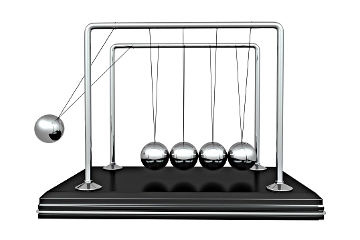 Newton’s pendulum
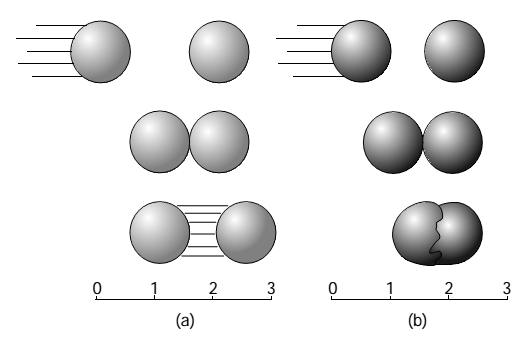 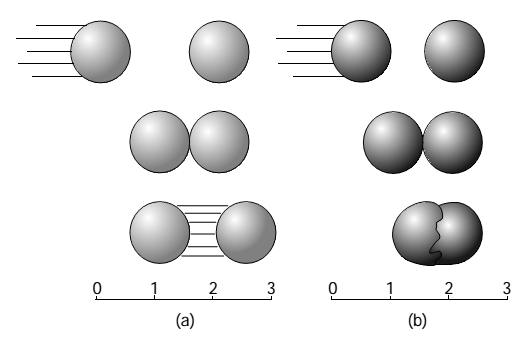 Forces affecting plates
Plate interiors may move at relatively constant velocities, governed by mantle processes = little acceleration 
Velocities change rapidly at plate boundaries = large acceleration
Plate boundary forces → deformation
Generally involve distortion as well as movement – ie not Newtonian
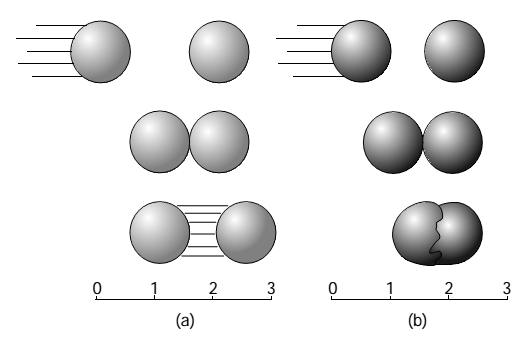 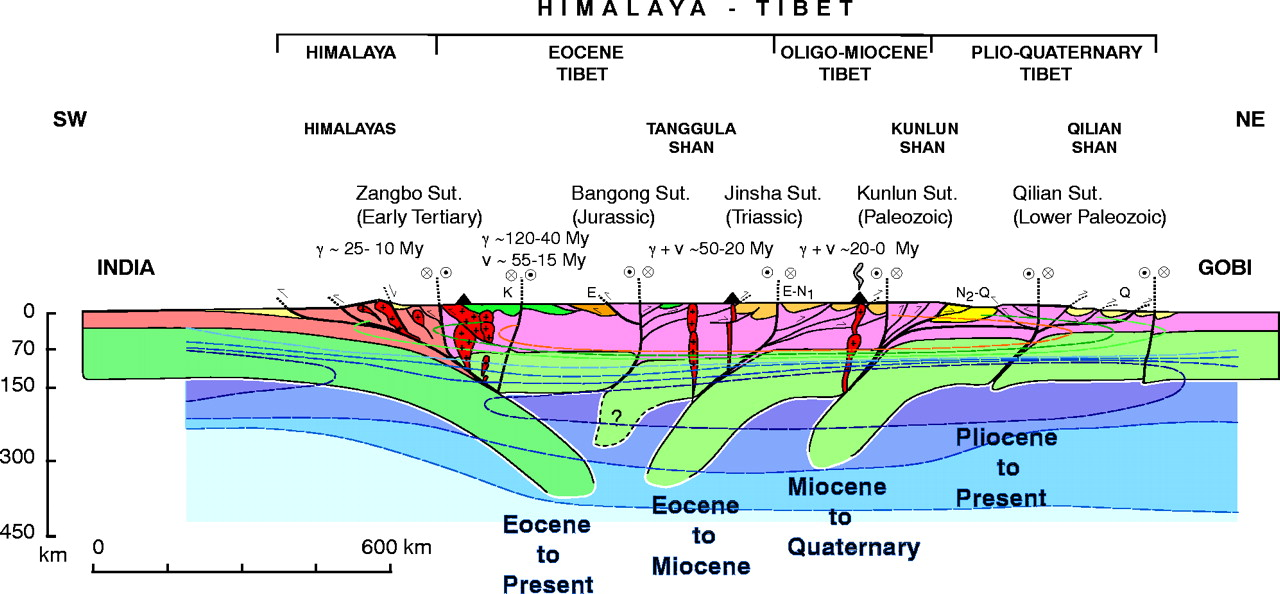 Time and distance are important factors when considering whether rocks are rigid or deformable
Directed forces
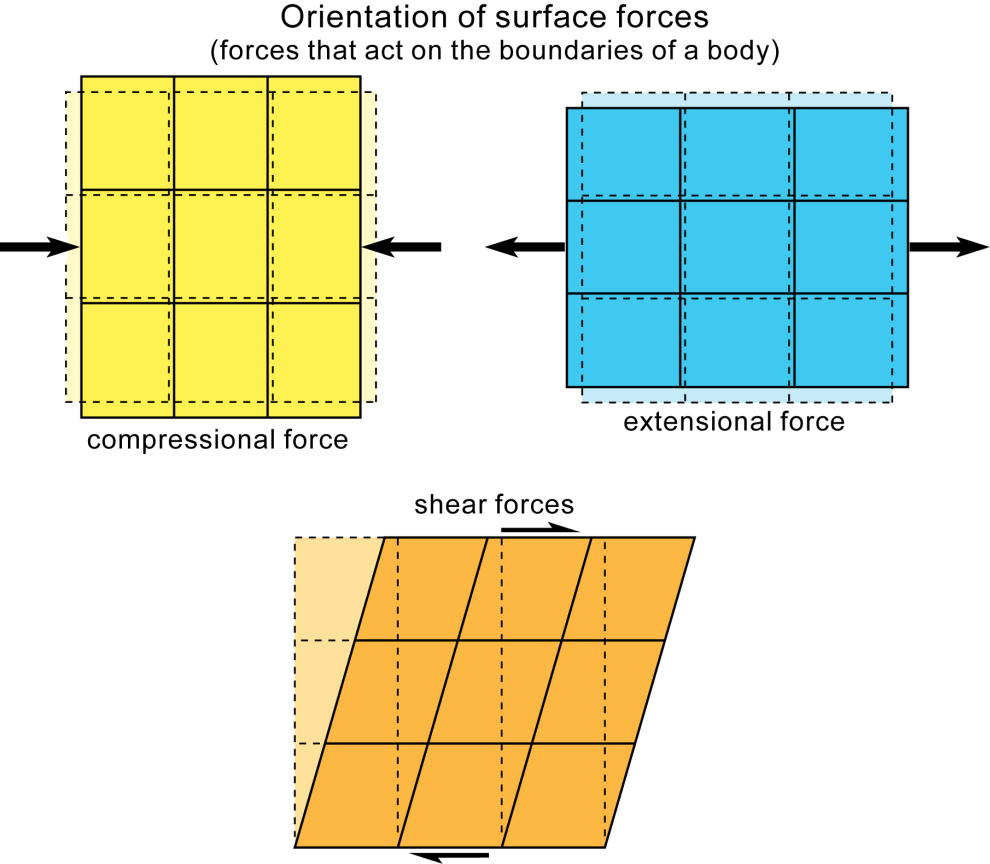 Directed forces act in particular directions

Compression is force that tends to compress bodies 

Tension is force that tends to pull bodies apart

Shear is force couple when two forces act in opposite directions in same plane but not along same line
relative to horizontal
Directed forces acting on a plane
Normal component, Fn
Force F
Fn = F x cos f
f
adj
hyp
opp
Shear component, Fs
Fs = F x sin f
Plane
Vectorial decomposition of force applied to plane 
	into normal and shear components
Concept 2 - Stress
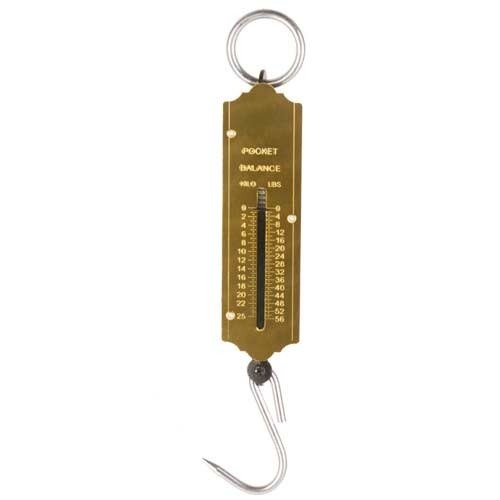 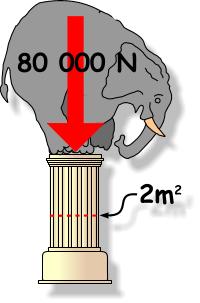 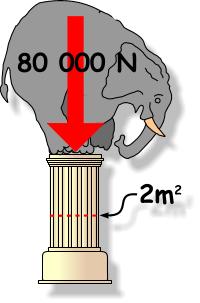 Stress = Force / Area
Equation basically means that the smaller an area is, 
the higher the stress is (if Force remains same)
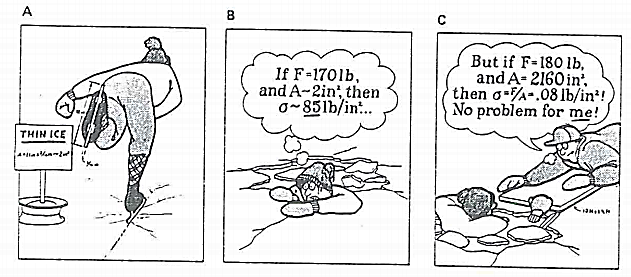 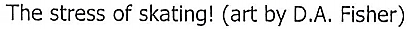 In class exercise – Kate v. Elephant
Who is damaging the runway more?
Princess Kate or an elephant? Which would you prefer to have walking around your flat?
Calculate stress on runway!
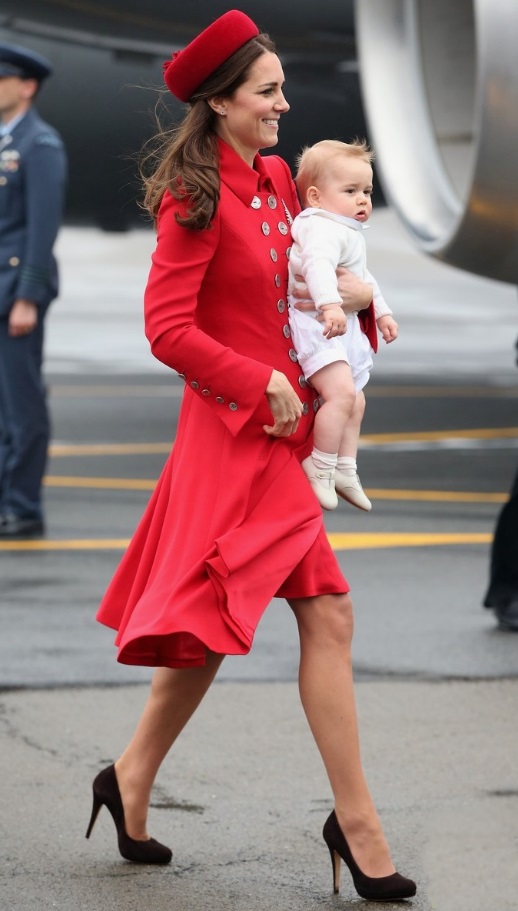 ± 5%
± 5%
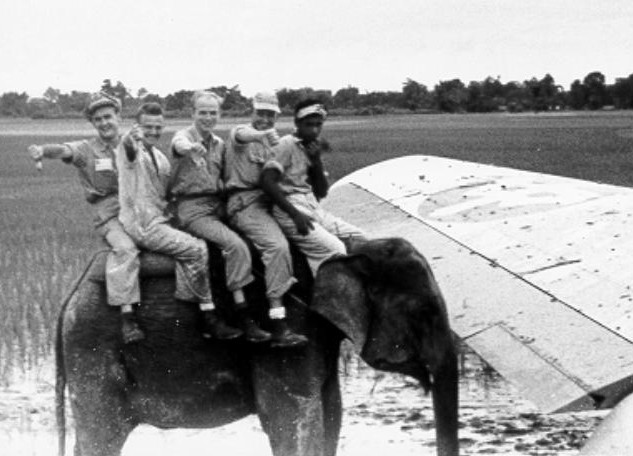 V
Princess Kate:
Mass: 55 kg
Size - small
Heel diameter 0.01 m
Walking style –  posh 1 foot on floor
Large Bull Elephant:
Mass: 8000 kg
Size: big 
Diameter of foot 0.5 m
Walking style - two feet on ground
So who will you invite into your flat?
I am sticking with the elephant
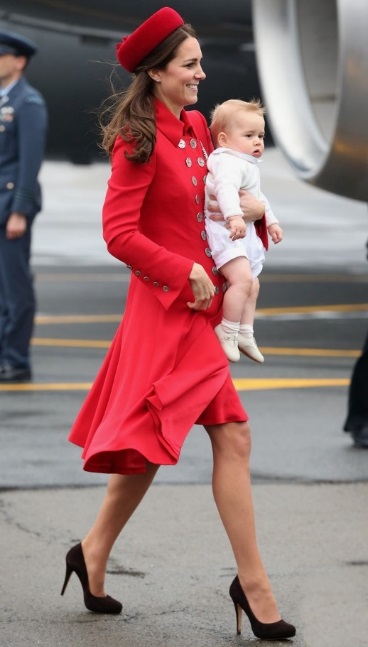 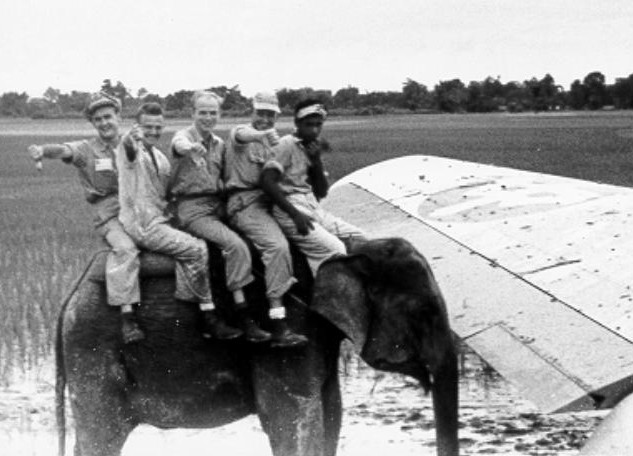 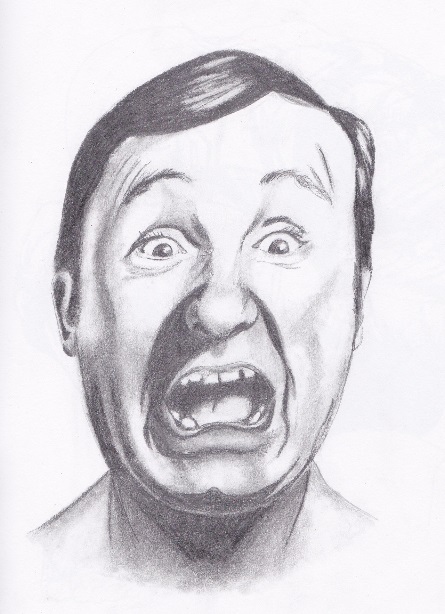 Shear stress varies depending on the inclination of the plane
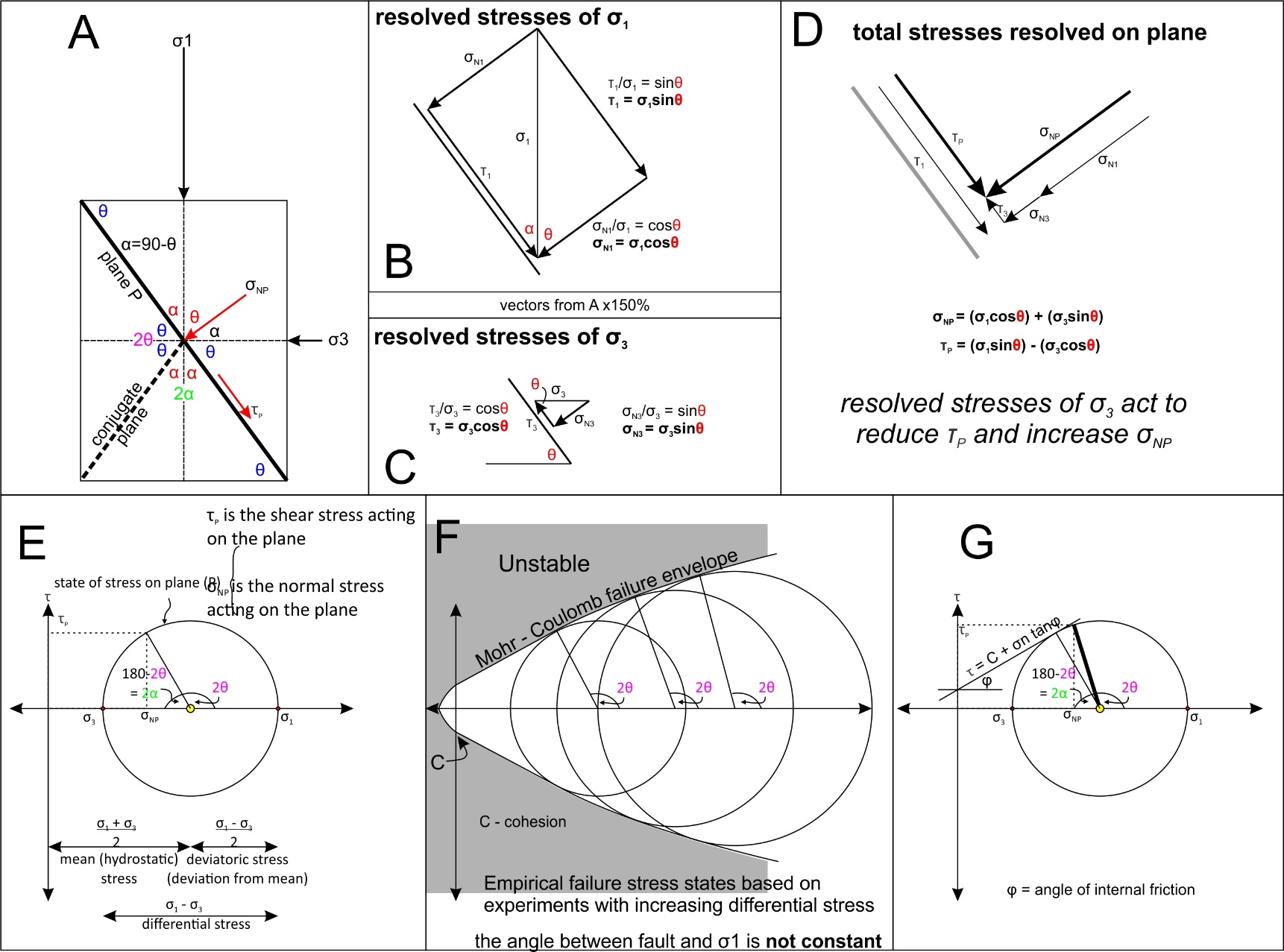 α is the angle between principle stress σ1 and the plane. 
The conjugate shear angle is 2α. 

θ is the angle between σ1 and the normal to the plane. (same as f in force diagram)
Therefore, α and θ add to 90° and 2α + 2θ = 180°
[Speaker Notes: It is important to follow conventions when referring to angles between stress and plane]
Exercise 2 – resolve normal and shear stresses for differently inclined planes within a cube
A pillar has a square base of 3 m2 
The pillar supports a weight with a mass of 15.000 kg 

Calculate sN and sS, and the ratio of these, for three planes within the pillar
 Plane is normal to axis of pillar
 Plane at 45° to pillar axis
 Plane at 60° to pillar axis

Acceleration of gravity (g = 9.8 m s-2); 


Next slide has schematic drawing of problem
Help for exercise
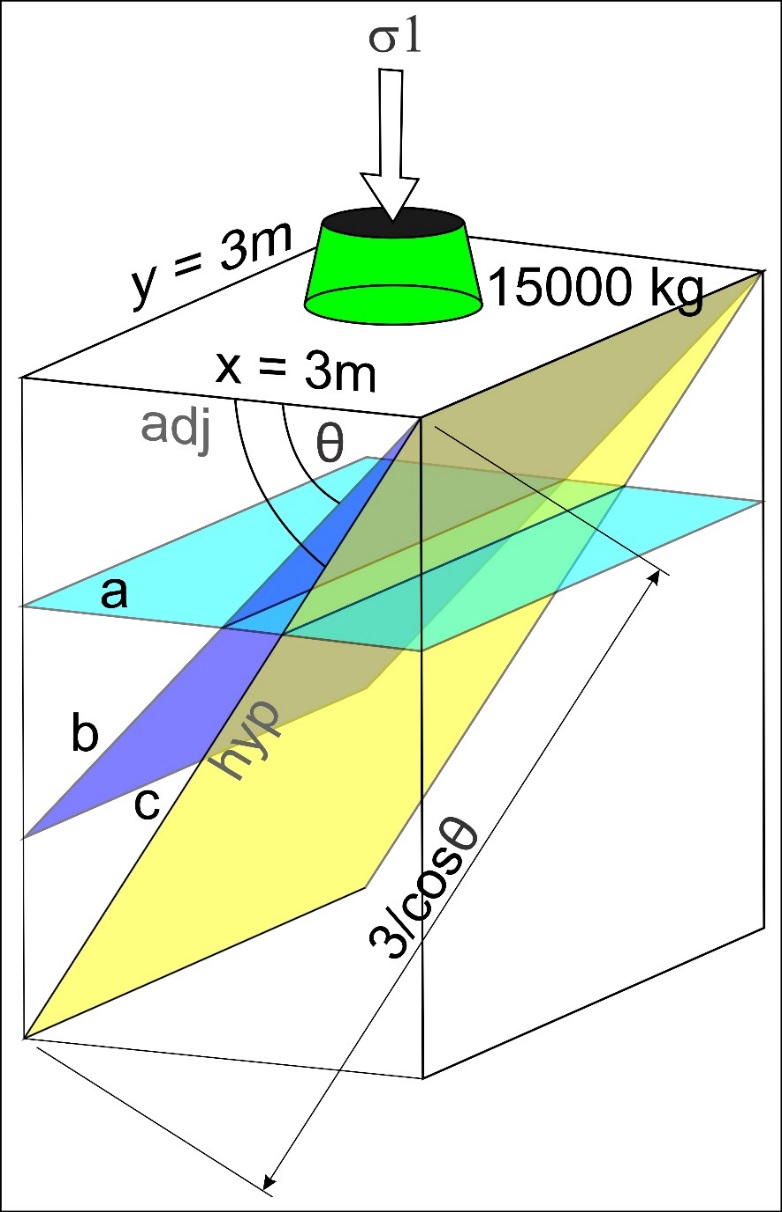 Calculate the forces 
Resolve into normal force and shear force when θ is 0, 45 and 60°
3) Calculate stresses using the area of the plane, which is its down-dip length multiplied by its width
Force
θ
θ
adj
hyp
opp
Opp = Shear force, F s = F sin θ
Adj = normal force, F n = F cos θ
Plane
Area = ……………………….
Answer
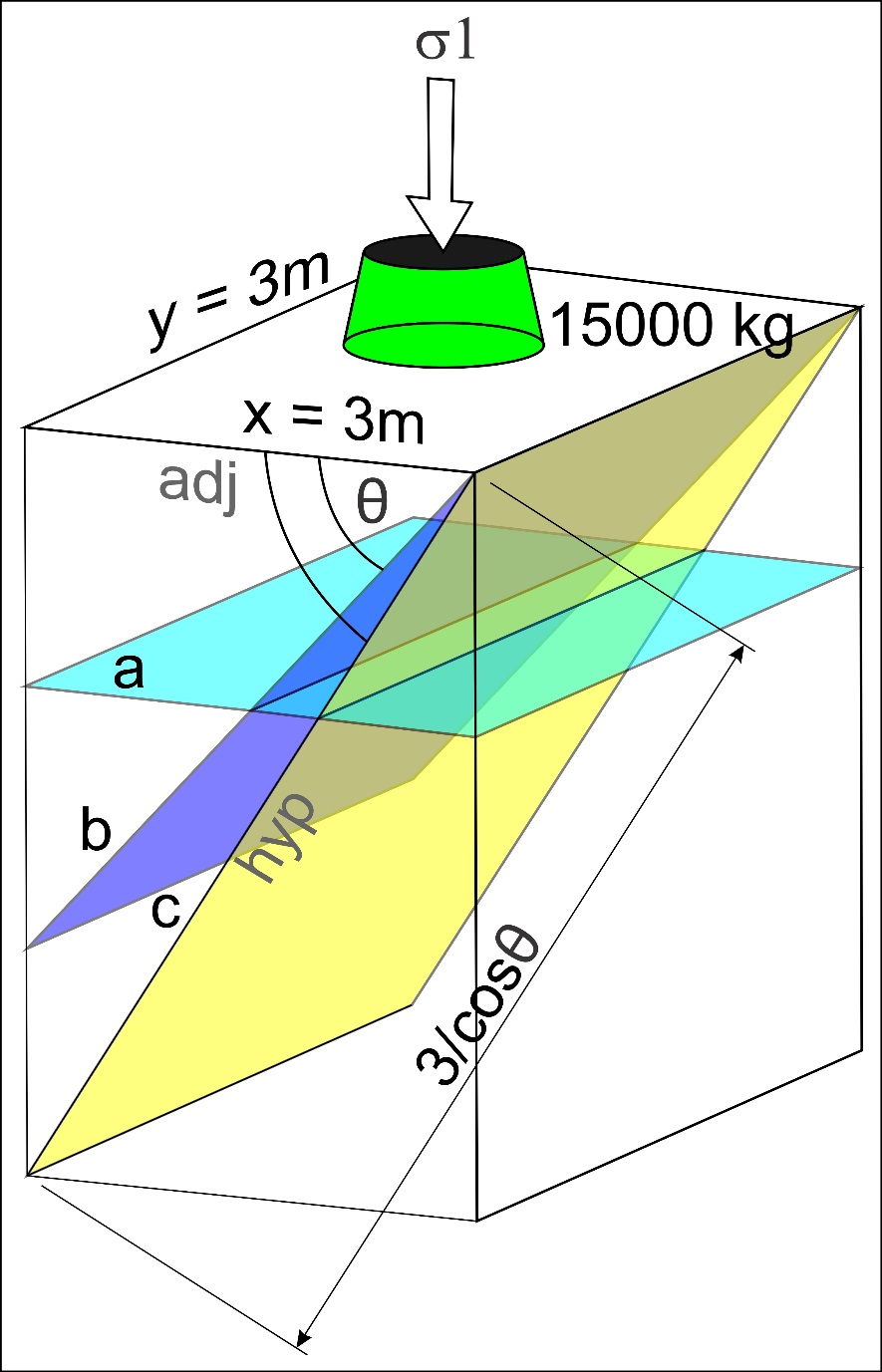 A: 
s = (15000 x 9.8) / 9 = 16333.3 Pa 
sn = 16.3 kPa; ss = 0; ratio = 0
B: 
s = (15000 x 9.8) / (3 x 3/cos45) = 11549 Pa 
sn  = s x cos (45°) = 8.2 kPa 
ss  = s x sin (45°)  = 8.2 kPa 
Ratio = 1
C:
s = (15000 x 9.8) / (3 x 3/cos60) = 8166 Pa 
sn  = s x cos (60°) = 4.08 kPa 
ss  = s x sin (60°)  = 7.07 kPa 
Ratio = 1.73
Shear and normal stress  and the inclination of the plane
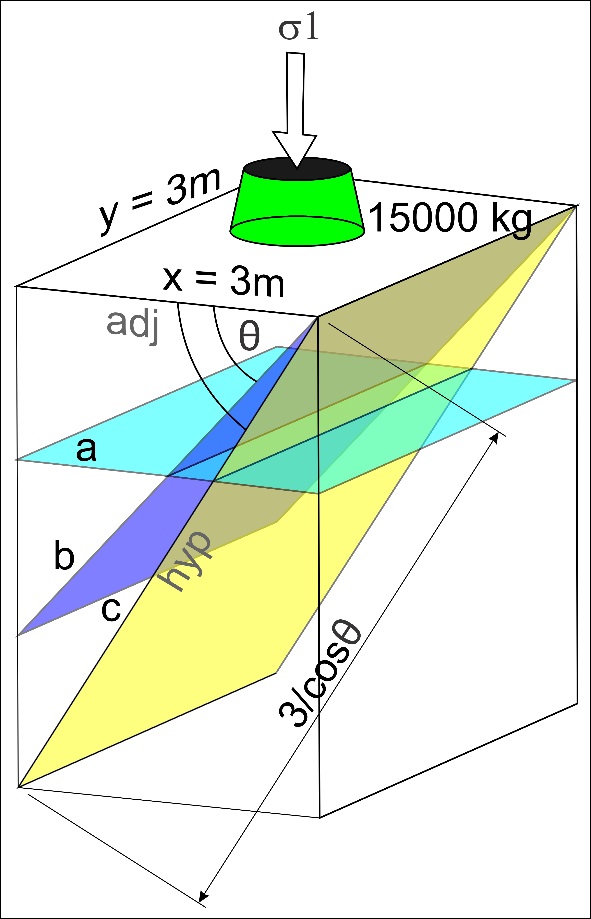 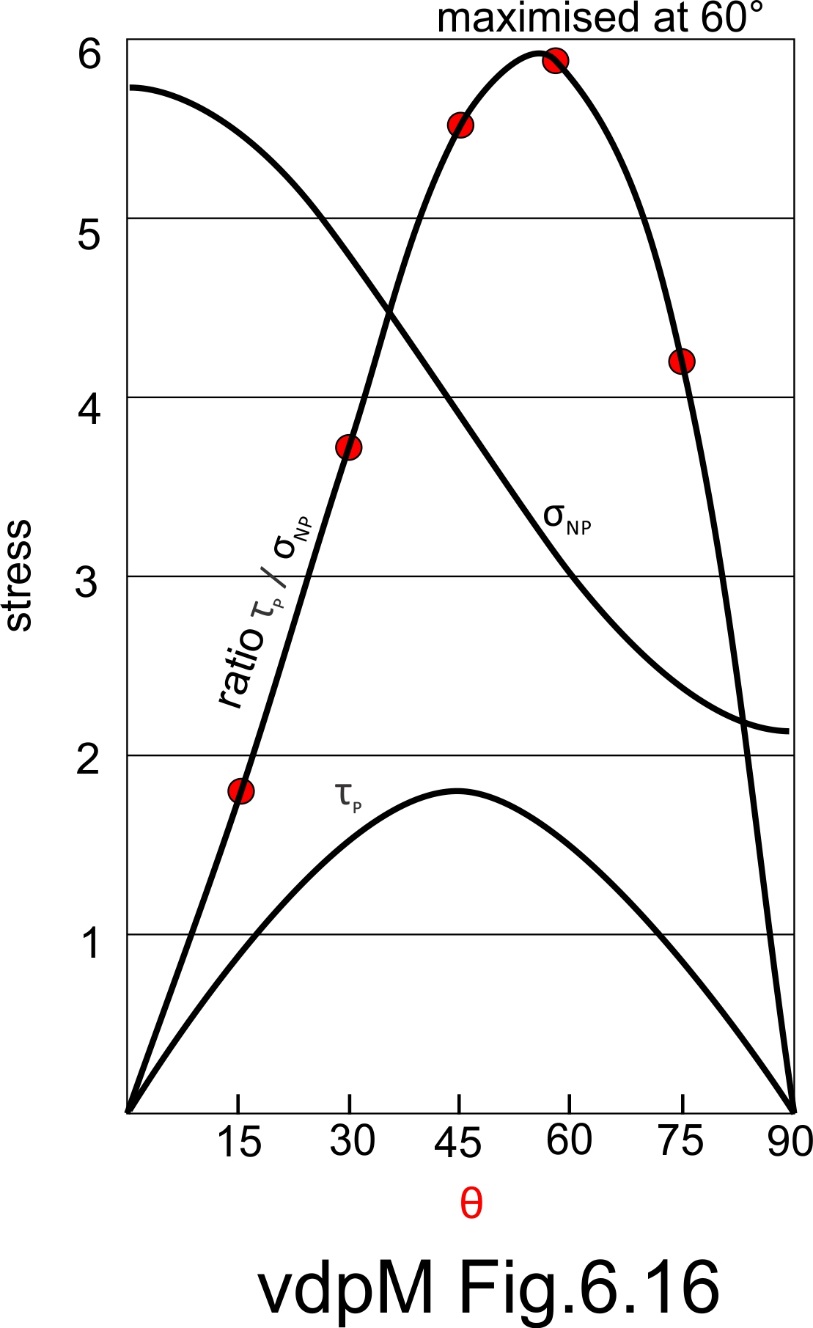 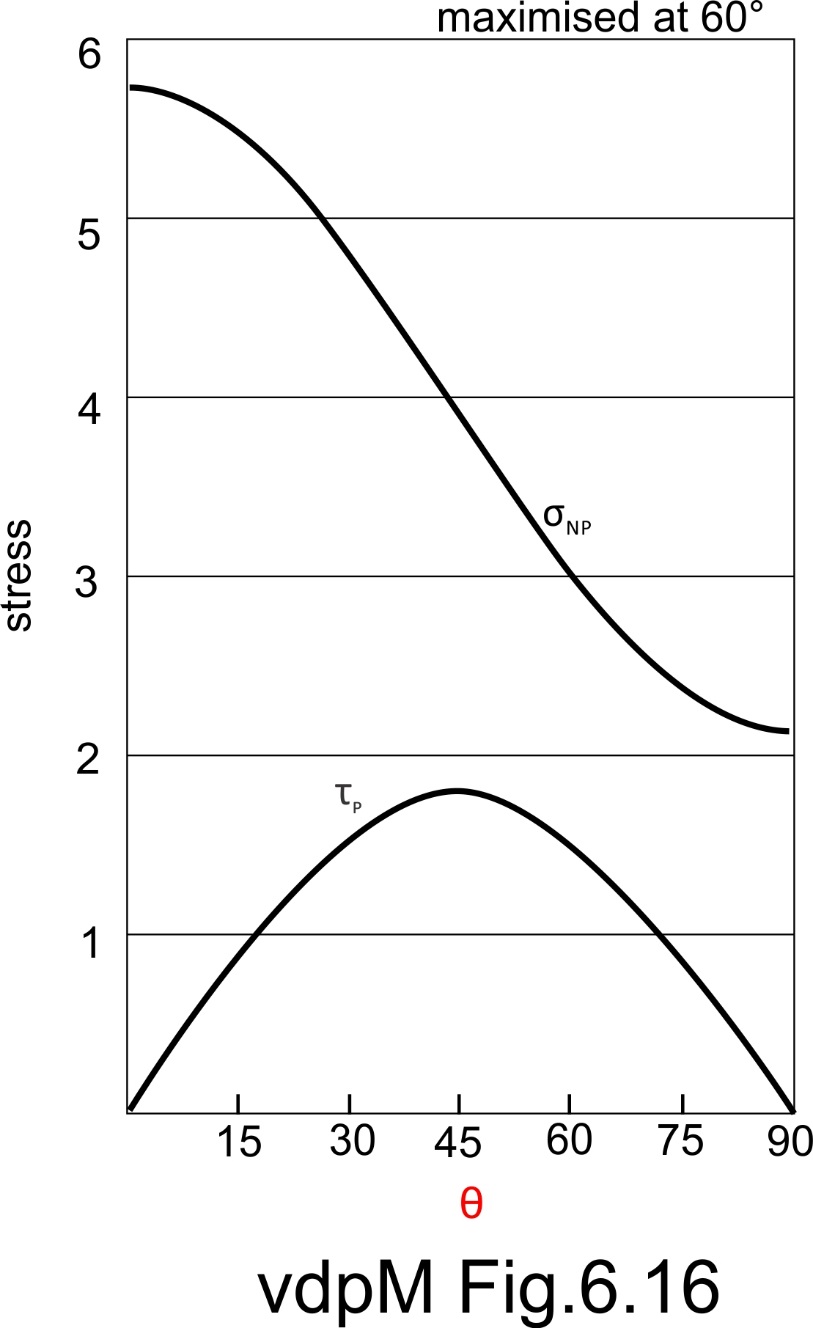 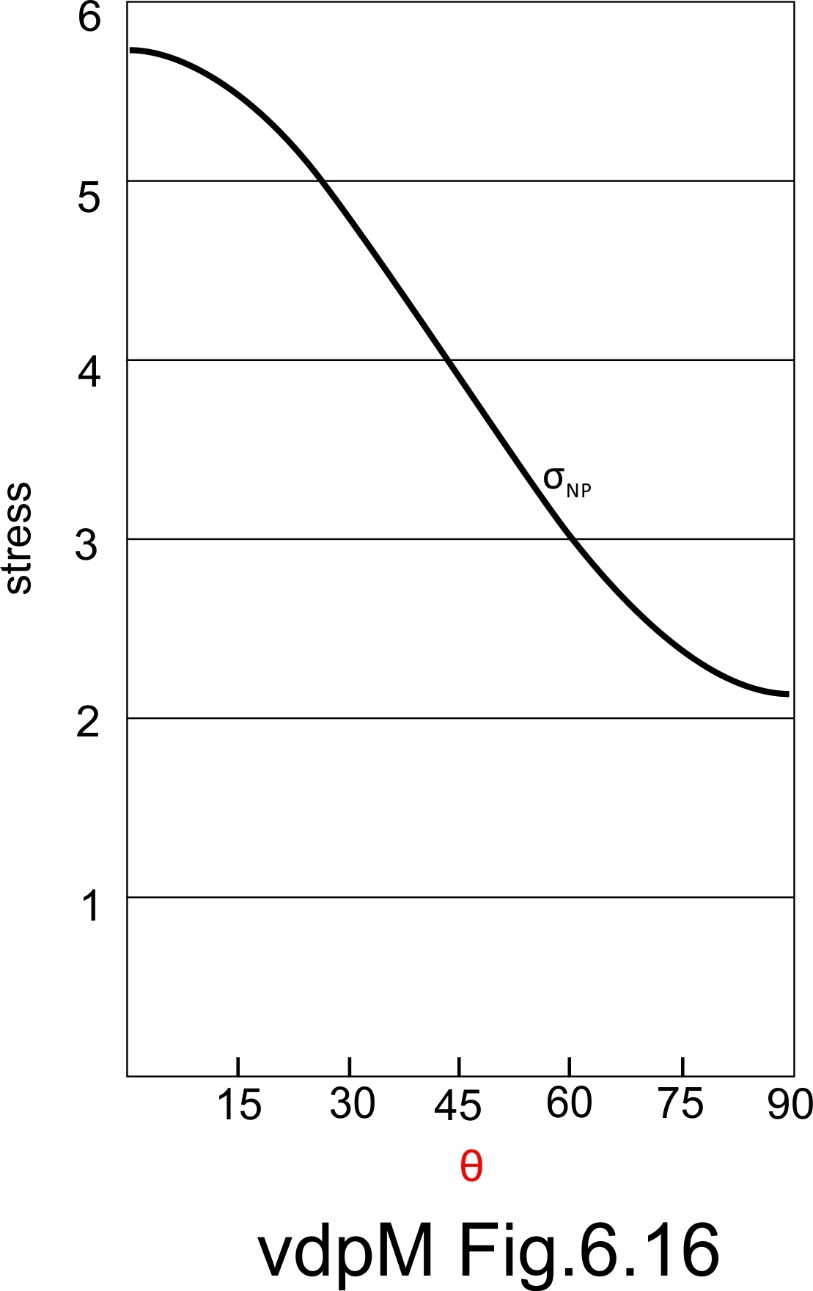 As plane steepens past 45°, area increases dramatically – stress magnitudes drop
Normal stress is at max when θ = 0°
Shear stress is at max when θ = 45°
Ratio of shear stress to normal stress is greatest when θ ~60°
θ is the angle between σ1 and the normal to the plane.
Revising? Be sure that you can explain:
The difference between structural geology, tectonics and geodynamics
Scales and focus 
The three types of structural analysis
Descriptive, kinematic and dynamic
The difference between primary and secondary structures, with examples
The difference between non-tectonic and tectonic secondary structures
Force, stress and the difference between them
How stress is resolved onto a plane and why shear stress is maximized on a plane inclined at 45°to the inclination of the plane